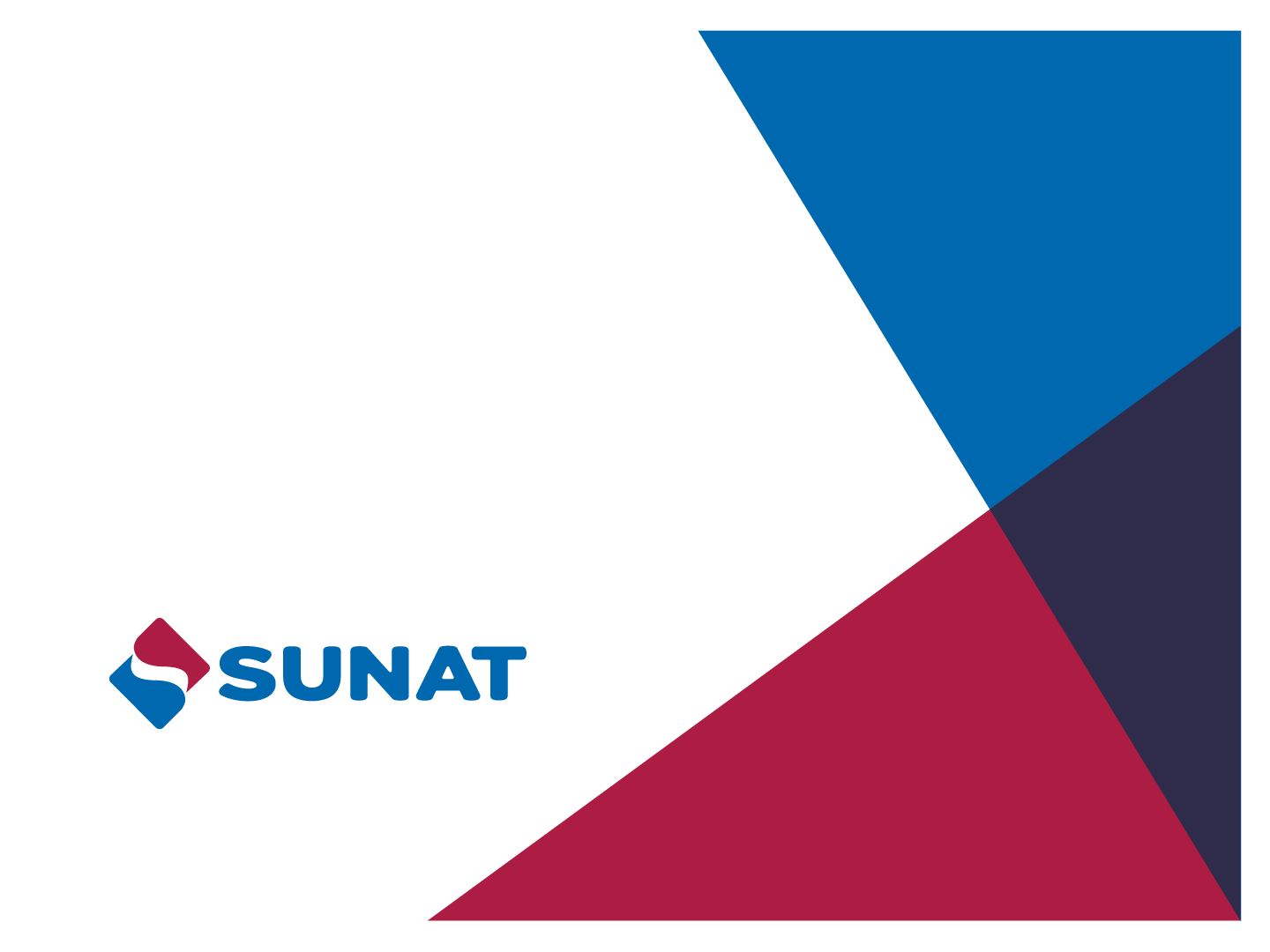 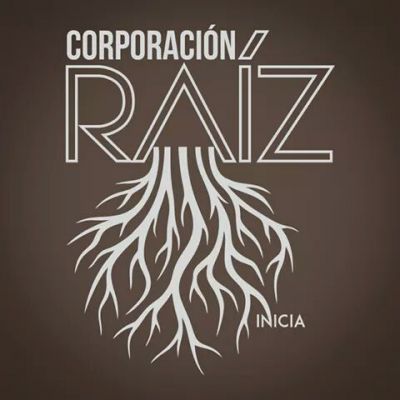 REFORMA TRIBUTARIA 2016
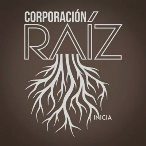 Expositor: Marco Leon Huaman
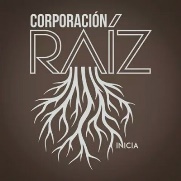 TEMAS A TRATAR
DECRETO LEGISLATIVO Nº 1257: FRAES y Extinción de deudas.
DECRETO LEGISLATIVO Nº 1258: Modifica la Ley del Impuesto a la Renta.
DECRETO LEGISLATIVO Nº 1261: Modifica la Ley del Impuesto a la Renta.
DECRETO LEGISLATIVO Nº 1263: Modifica el Código Tributario.
DECRETO LEGISLATIVO N° 1264:  repatriación e inversión de rentas no declaradas.
LEY Nº 30524: IGV Justo.
DECRETO LEGISLATIVO Nº 1269: Crea el Régimen Mype Tributario – RMT.
DECRETO LEGISLATIVO Nº 1270: Modifica NRUS .
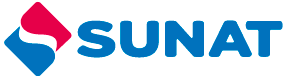 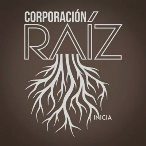 1. DECRETO LEGISLATIVO Nº 1257Decreto Legislativo que establece el fraccionamiento especial de deudas tributarias y otros ingresos administrados por la SUNAT
FRAES
Fecha de Publicación	: 08 de diciembre de 2016
Fecha de Vigencia		: 09 de diciembre de 2016
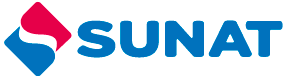 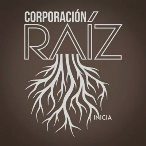 FRAES – Ámbito de aplicación
FRACCIONAMIENTO ESPECIAL DE DEUDAS TRIBUTARIAS
1
Vía administrativa
Sincerar la deuda tributaria y otros ingresos administrados por SUNAT
En litigio o cobranza al 30.09.016:
Judicial
Cobranza coactiva
EXTINGUIR LAS DEUDAS TRIBUTARIAS MENORES A 1 UIT
2
Oficina de Defensoría del Contribuyente y Usuario Aduanero
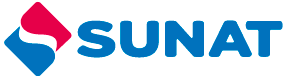 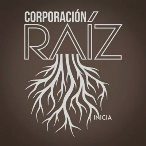 FRAES Sujetos comprendidos
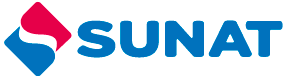 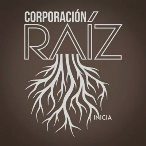 No Aplica:
Deudas:
Deuda incluida en procedimientos concursales.
Deuda por pagos a cuenta del Impuesto a la Renta del ejercicio 2016.
Deuda por aportes a la ONP y al ESSALUD.
Sujetos:
Al 30 set.  Tengan contrato de estabilidad tributaria.
PPNN o representantes con sentencia condenatoria consentida o ejecutoriada por delito tributario o aduanero.
Sector Público.
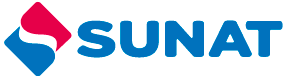 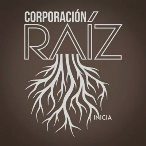 1. FRAESDescuentos deuda acogida
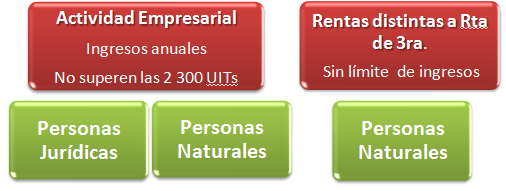 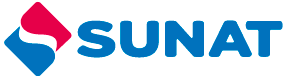 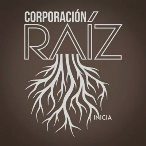 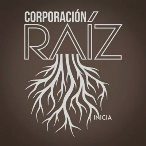 Pago al contado de la deuda materia de beneficio - FRAES
Hasta el 31 de julio de 2017
Con un adicional del 20% sobre el saldo pendiente luego de aplicar el descuento.
El descuento se aplicará:
Fecha de presentación de Solicitud de acogimiento al FRAES 
=
 Fecha del pago
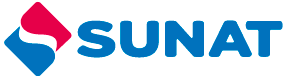 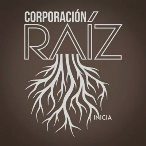 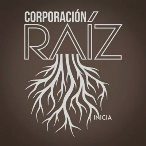 Pago fraccionado de la deuda materia de beneficio - FRAES
La deuda se pagará en cuotas mensuales iguales constituidas por amortización e intereses; y se aplicará el 50% de la TIM.
La deuda se fraccionará hasta en 72 cuotas.
El fraccionamiento se considerará cancelado, cuando se cancele el importe equivalente al total del tributo fraccionado más los intereses y multas no descontados. 
En ningún caso, la cuota mensual podrá ser menor de doscientos soles (S/ 200), salvo la última. 
Si acumula tres o más cuotas vencidas: Se procederá a la cobranza de la totalidad de la deuda. 
SUSPENSION DE COBRANZA COACTIVA: Desde el mismo día de la presentación hasta que se resuelva la solicitud de acogimiento al FRAES.
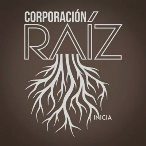 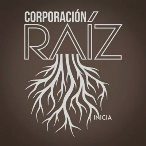 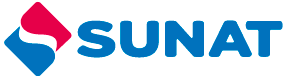 2. Extinción de deudas – menor a 1 UIT
Deuda tributaria exigible
Deudas acogidas a fraccionamiento:
Si la deuda es en dólares?
Saldo pendiente al 30 set. 2016 sea menor a S/. 3950.00
Pendientes de pago al 09 de diciembre del 2016 (fecha de vigencia del presente DLeg).
Se utilizará el tipo de cambio S/ 3.403
Para determinar si la deuda es menor a S/. 3950.00
Que actualizada al 30 de setiembre de 2016, resulte menos de S/. 3950.00
Deudas tributarias
Multas
Liquidaciones de cobranza
Liquidaciones deudas aduaneras
**Cualquiera fuera su estado.
Excepto:
deudas por aportes a la ONP y al ESSALUD
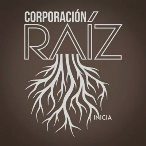 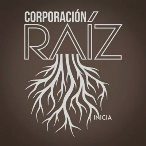 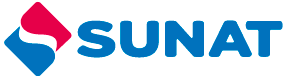 2. DECRETO LEGISLATIVO Nº 1258Decreto Legislativo que modifica la Ley del Impuesto a la Renta
Fecha de Publicación	: 08 de diciembre de 2016
Fecha de Vigencia		: 01 de enero de 2017
REGLAMENTACION:
Decreto Supremo N° 399-2016-EF: Establecen las profesiones, artes, ciencias, oficios y/o actividades que darán derecho a la deducción.
Publicación: 31/12/2016 - Vigencia: 01/01/2017
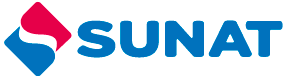 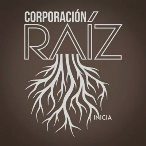 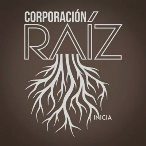 GASTOS DEDUCIBLES DE PERSONAS NATURALES QUE GENERAN RENTAS DEL TRABAJO (4TA Y/O 5TA CATEGORÍA)
Nuevo monto máximo a deducir
Novedad 2017 Rentas de trabajo
Antes del 
DL 1258
Deducción Renta Anual:
7 UIT
7 UIT + 3 UIT (S/.12,150).
Podrá deducir hasta:
10 UIT (S/.40,500)
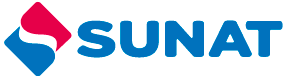 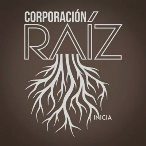 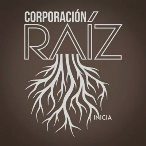 Nuevos gastos deducibles para personas naturales
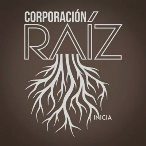 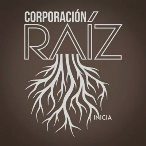 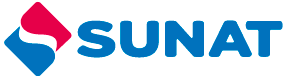 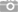 Gastos por arrendamiento y/o subarrendamiento de inmuebles
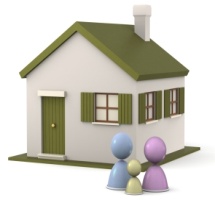 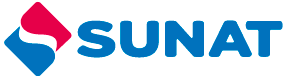 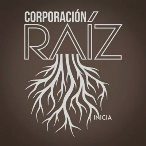 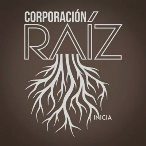 Intereses de créditos hipotecarios para primera vivienda
Ejemplo:
100% de intereses ( S/.600) x 12 meses = S/.7 200
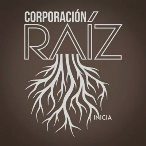 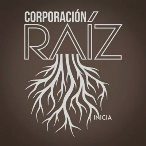 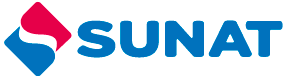 Gastos por atención de salud (médicos y odontólogos)
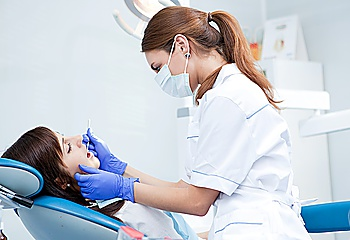 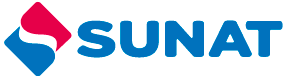 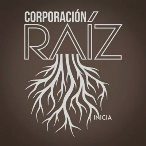 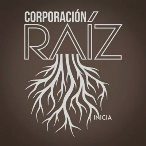 Nuevas profesiones que dan derecho a deducción
Se incluyen 13 profesiones (*) :
Condiciones y sustento:
Los mismos que los señalados para médicos y odontólogos, excepto que  el gasto deducible será exclusivamente para el titular.
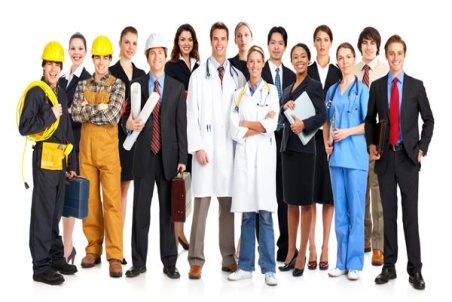 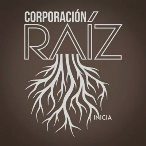 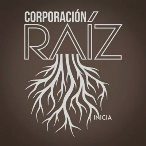 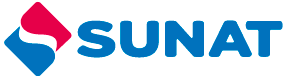 Gastos por aportación ESSALUD – Trabajadores del Hogar
Condiciones: 
El contribuyente debe encontrarse inscrito como empleador en SUNAT (Registro de Empleadores de Trabajadores del Hogar, Trabajadores del Hogar y sus Derechohabientes)
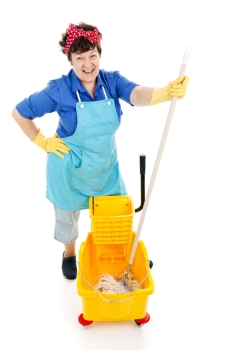 Sustento:  Form. 1676.
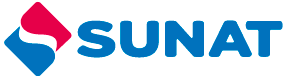 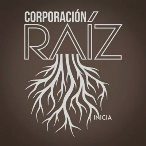 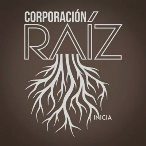 A tene en cuenta
El trabajador debe exigir el comprobante de pago, según el tipo de gasto que desee sustentar. Ejemplos: F. 1683, C/P electrónicos. 

El trabajador deberá utilizar en todos los casos  medios de pago para cancelar los gastos deducibles, tales como:
Transferencias bancarias.
Depósitos en cuenta.
Tarjetas de crédito y débito.

Serán deducibles los gastos cancelados en el año.

Los gastos deben sumar como máximo: 3UIT por año ( S/.12,150 para el 2017).
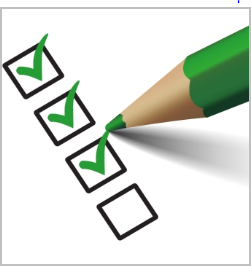 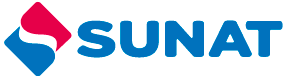 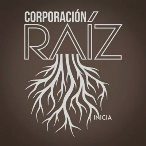 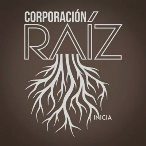 MODIFICACIONES IMPUESTO A LA RENTA
Modificación Artículo 54°:
Las personas naturales y sucesiones indivisas no domiciliadas en el país estarán sujetas por sus rentas de fuente peruana con la siguiente tasa:
Ganancias de capital provenientes de enajenación de inmuebles: 5%  (ANTES: 30%)

Modificación Articulo 65°:  (Obligación de llevar Libro de Ingresos)
Los contribuyentes que en el ejercicio gravable anterior o en el curso del ejercicio hubieran percibido rentas brutas de segunda categoría que excedan 20 UIT, deberán llevar un Libro de Ingresos, de acuerdo a lo señalado por resolución de superintendencia de la SUNAT.    (No precisa Rentas de Cuarta).
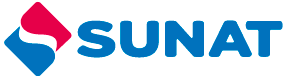 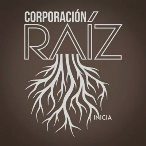 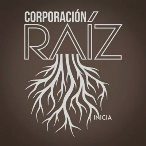 4. DECRETO LEGISLATIVO Nº 1261Decreto Legislativo que modifica la ley del Impuesto a la Renta
Fecha de Publicación	: 10 de diciembre de 2016
Fecha de Vigencia		: 01 de enero de 2017
REGLAMENTACION:
Decreto Supremo N° 400-2016-EF: Modifica Reglamento LIR
Publicación: 31/12/2016 - Vigencia: 01/01/2017
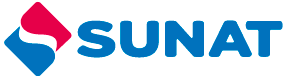 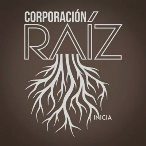 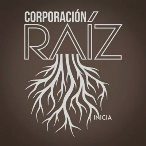 MODIFICAN DIVERSAS TASA DEL IR
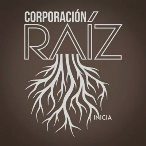 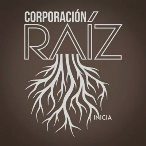 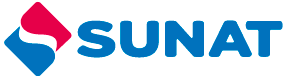 SOBRE DIVIDENDOS Y OTRAS FORMAS DE DISTRIBUCIÓN DE UTILIDADES
La tasa establecida se aplica a la distribución de dividendos y otras formas de distribución de utilidades que se adopten o se pongan a disposición en efectivo o en especie, lo que ocurra primero, a partir del 1 de enero de 2017.

A los resultados acumulados u otros conceptos susceptibles, obtenidos entre el 1 de enero de 2015 y el 31 de diciembre de 2016 se les aplicará el 6.8%, salvo Tasa Adicional (disposición indirecta) al cual se le aplicará la tasa del 4.1%.
Tercera y Cuarta Disposición Complementaria Final
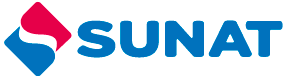 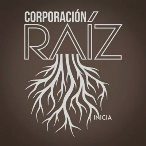 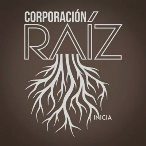 PAGOS A CUENTA DEL IMPUESTO A LA RENTA DE TERCERA CATEGORÍA
Para efectos de determinar los pagos a cuenta del impuesto a la renta de tercera categoría del EJERCICIO 2017 así como de los que correspondan a los meses de enero y febrero del EJERCICIO 2018, el coeficiente deberá ser multiplicado por el factor 1,0536.
Quinta Disposición Complementaria Final
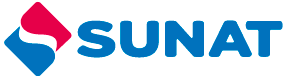 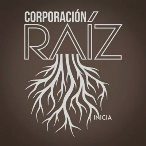 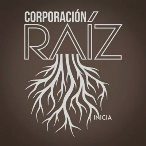 6. DECRETO LEGISLATIVO Nº 1263Decreto Legislativo que modifica el Código Tributario
Fecha de Publicación	: 10 de diciembre de 2016
Fecha de Vigencia		: 01 de enero de 2017
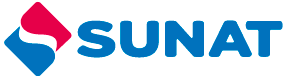 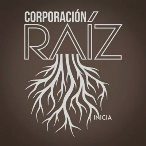 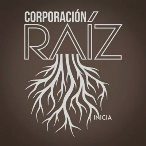 DOMICILIO PROCESAL ELECTRÓNICO
Artículo 11°.- DOMICILIO FISCAL Y PROCESAL.
(..)
El domicilio procesal podrá ser físico, en cuyo caso será un lugar fijo ubicado dentro del radio urbano que señale la Administración Tributaria, o electrónico, en cuyo caso, será el buzón electrónico habilitado para efectuar la notificación electrónica de los actos administrativos y asignado a cada administrado, de acuerdo a lo establecido por R.S. para el caso de procedimientos seguidos ante la SUNAT, o mediante resolución ministerial del Sector Economía y Finanzas para el caso de procedimientos seguidos ante el Tribunal Fiscal. (…)

Cuando la notificación de los actos administrativos pueda o deba realizarse por medios electrónicos, no tiene efecto el señalamiento del domicilio procesal físico. (..)

Cuando no sea posible realizar la notificación en el domicilio procesal físico fijado por el sujeto obligado a inscribirse ante la Administración Tributaria, ésta realizará las notificaciones que correspondan en el domicilio fiscal.
Modificación del segundo, quinto y ultimo párrafo del articulo 11°
R.S. 254-2012/SUNAT, regula domicilio procesal en el procedimiento de cobranza coactiva.
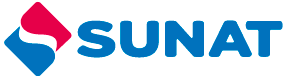 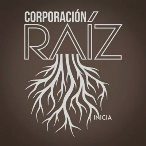 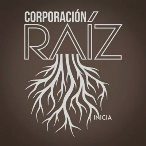 NUMERALES DEROGADOS – INFRACCIONES Y SANCIONES

INFRACCIONES RELACIONADAS CON LA OBLIGACION DE INSCRIBIRSE, ACTUALIZAR O ACREDITAR LA INSCRIPCIÓN EN LOS REGISTROS DE LA ADMINISTRACIÓN
INFRACCIONES RELACIONADAS CON LA OBLIGACIÓN DE EMITIR, OTORGAR Y EXIGIR COMPROBANTES DE PAGO Y/U OTROS DOCUMENTOS, ASÍ COMO DE FACILITAR, A TRAVÉS DE CUALQUIER MEDIO, QUE SEÑALE LA SUNAT, LA INFORMACIÓN QUE PERMITA IDENTIFICAR LOS DOCUMENTOS QUE SUSTENTAN EL TRASLADO
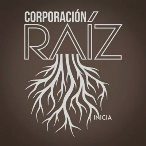 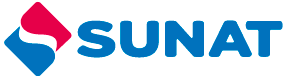 NUMERALES DEROGADOS


INFRACCIONES RELACIONADAS CON LA OBLIGACIÓN DE PRESENTAR DECLARACIONES Y COMUNICACIONES
INFRACCIÓN RELACIONADA CON EL CUMPLIMIENTO DE LAS
OBLIGACIONES TRIBUTARIAS
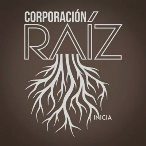 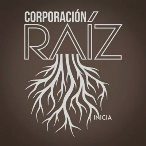 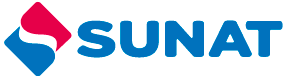 7. DECRETO LEGISLATIVO N° 1264
Decreto Legislativo que establece un régimen temporal y sustitutorio del Impuesto a la Renta para la declaración, repatriación e inversión de rentas no declaradas
Fecha de Publicación	: 	11 de diciembre de 2016
Fecha de Vigencia		: 	01 de enero de 2017
Mediante D.S. refrendado por el MEF se dictarán las normas reglamentarias correspondientes.
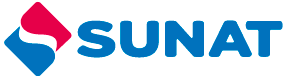 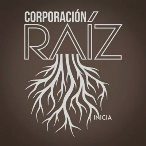 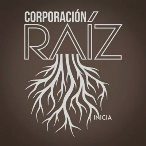 RÉGIMEN TEMPORAL Y SUSTITUTORIO DEL IR
OBJETO:
Contribuyentes domiciliados puedan declarar y de ser el caso, repatriar e invertir en el Perú sus rentas no declaradas, a efectos de regularizar sus obligaciones tributarias del IR.

DEL RÉGIMEN:
Es aplicable a quienes cuenten con rentas no declaradas generadas hasta el ejercicio 2015.
Es aplicable a las rentas gravadas con el IR y que no hubieran sido declaradas o cuyo impuesto no hubiera sido objeto de retención o pago. Incluye la renta que se hubiere determinado sobre la base de incrementos patrimoniales no justificados.

SUJETOS COMPRENDIDOS:
Las personas naturales, sucesiones indivisas y sociedades conyugales que optaron por tributar como tales, que en cualquier ejercicio anterior al 2016 hubieran tenido la condición de domiciliados en el país.
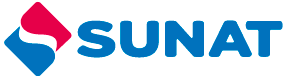 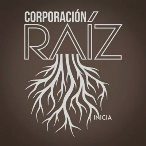 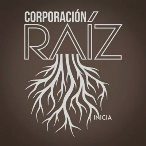 TASAS Y ACOGIMIENTO
TASAS:

10% sobre la base imponible.
Salvo dinero repatriado e invertido en el país: 7% sobre la base imponible constituida por el importe del dinero que sea repatriado e invertido.

DE LA REPATRIACIÓN E INVERSIÓN:

El dinero repatriado será acreditado mediante cualquier medio de pago, con el que se canalice desde el exterior a una cuenta de cualquier empresa del sistema financiero supervisada por la SBS.
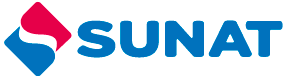 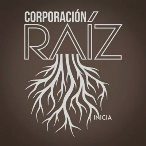 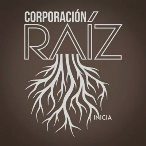 PLAZO Y FORMA DE ACOGIMIENTO AL RÉGIMEN
La declaración podrá presentarse hasta el 29 de diciembre de 2017, pudiendo ser sustituida hasta dicha fecha.
Vencido el plazo no se podrán presentar declaraciones rectificatorias.
La SUNAT establecerá mediante R.S. la forma y condiciones para la presentación de la declaración jurada.
EXCLUSIONES
No podrán acogerse al Régimen:

El dinero, bienes y/o derechos que representen renta no declarada se hayan encontrado en países o jurisdicciones catalogadas por el Grupo de Acción Financiera como de Alto Riesgo o No Cooperantes.
Las personas naturales que cuenten con sentencia condenatoria consentida o ejecutoriada vigente (Delitos aduaneros, tributarios, lavados de activos, terrorismo y crimen organizado y diversos delitos previstos en el Código Penal: secuestro, trata de personas, robo agravado, extorsión, trafico ilícito de drogas, trafico ilícito de migrantes, trafico de influencias, etc).
Las personas naturales que a partir del año 2009 hayan tenido o tengan la calidad de funcionario público. Esta exclusión también se aplicará a su cónyuge, concubino(a) o pariente hasta el 2do grado de consanguinidad y 2do de afinidad.
Las rentas no declaradas se encuentren contenidas en una Resolución de Determinación debidamente notificada.
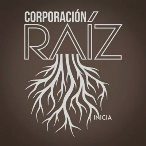 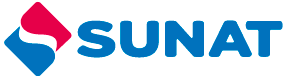 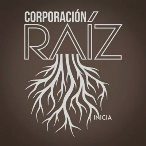 EFECTOS DEL ACOGIMIENTO AL RÉGIMEN
Con el acogimiento al Régimen se entenderán cumplidas todas las obligaciones tributarias del IR. La SUNAT no podrá determinar obligación tributaria, ni determinar infracciones ni aplicar sanciones, así como tampoco cobrar intereses moratorios devengados, vinculados a dichas rentas.
Respecto de los delitos tributarios y/o aduaneros no procederá el ejercicio de la acción penal por parte del Ministerio Público, ni la comunicación de indicios por parte de la SUNAT.
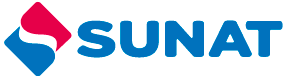 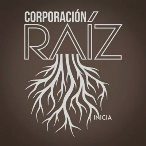 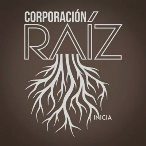 8. LEY Nº 30524
Ley de prórroga del pago del Impuesto General a las Ventas (IGV) para la Micro y Pequeña Empresa - “IGV Justo”
Fecha de Publicación	: 	13 de diciembre de 2016
Fecha de Vigencia		: 	A partir del mes siguiente a la 				fecha de publicación del Decreto 			Supremo que reglamente.
OBJETO: Establecer la prórroga del pago del IGV que corresponda a las micro y pequeñas empresas con ventas anuales hasta 1700 UIT que cumplan con las características establecidas en el artículo 5° del Decreto Supremo 013-2013-PRODUCE.
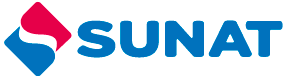 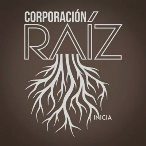 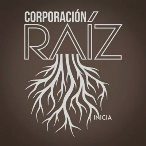 MODIFICACIÓN DEL ARTÍCULO 30° DE LA LEY DEL IGV
Artículo 30. FORMA Y OPORTUNIDAD DE LA DECLARACIÓN Y PAGO DEL IMPUESTO
    (..)
Las MYPE con ventas anuales hasta 1700 UIT pueden postergar el pago del Impuesto por tres meses posteriores a su obligación de declarar de acuerdo a lo que establezca el Reglamento. La postergación no genera intereses moratorios ni multas.
     (..)
Artículo 2° Ley 30524
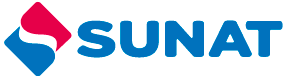 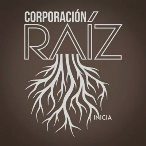 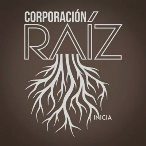 AMBITO DE APLICACIÓN
No están comprendidas en los alcances de la presente Ley:

Las MYPE que mantengan deudas tributarias exigibles coactivamente mayores a 1 UIT.
Las MYPE que tengan como titular a una persona natural o socios que hubieran sido condenados por delitos tributarios.
Quienes se encuentren en proceso concursal.
Las MYPE que hubieran incumplido con presentar sus declaraciones y/o efectuar el pago de sus obligaciones del IGV e IR al que se encuentren afectas, correspondientes a los 12 períodos anteriores, salvo que regularicen pagando o fraccionando dichas obligaciones en un plazo de hasta 90 días previos al acogimiento. La SUNAT deberá otorgar las facilidades con un fraccionamiento especial.
Artículo 3° Ley 30524
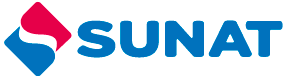 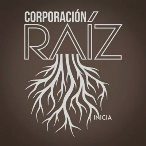 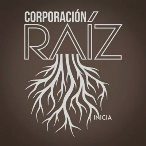 9. DECRETO LEGISLATIVO Nº 1269Decreto Legislativo que crea el Régimen Mype Tributario del Impuesto a la Renta - RMT
Fecha de Publicación	: 20 de diciembre de 2016
Fecha de Vigencia		: 01 de enero de 2017
REGLAMENTACIÓN:       DECRETO SUPREMO N° 403-2016-EF
	Publicación: 31/12/2016
	Vigencia: 01/01/2017
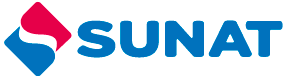 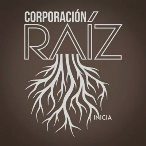 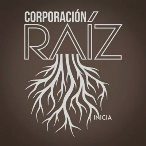 RÉGIMEN MYPE TRIBUTARIO (RMT)Sujetos
UNIVERSO COMPRENDIDO:
Contribuyentes domiciliados que obtengan rentas de tercera categoría cuyos ingresos netos en el ejercicio gravable no superen las 1 700 UIT.

 
SUJETOS NO COMPRENDIDOS:
Quienes tengan vinculación directa o indirecta en función al capital y cuyos ingresos conjuntos superen 1 700 UIT.
Sucursales, agencias o cualquier otro establecimiento permanente (contribuyente Tipo 29).
Quienes en el ejercicio anterior hayan obtenido ingresos netos anuales superiores a 1 700 UIT.
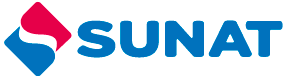 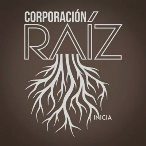 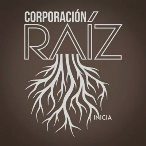 RÉGIMEN MYPE TRIBUTARIO (RMT)Diseño
RMT
RMT
UTILIDAD
UTILIDAD
Ingresos Netos 300 UIT
Ingresos Netos
300 - 1 700 UIT
Ingresos Netos 300 UIT
Ingresos Netos
300 - 1 700 UIT
Ingresos Netos 300 UIT
Ingresos Netos
300 - 1 700 UIT
Pagos a cuenta
      - Coeficiente
      - Porcentaje (1.5%)
Pagos a cuenta
      - (1%)
Escala progresiva acumulativa
Pagos a cuenta
      - Coeficiente
      - Porcentaje (1.5%)
Pagos a cuenta
      - (1%)
Escala progresiva acumulativa
EJERCICIO GRAVABLE
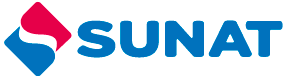 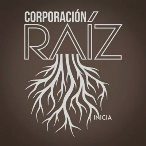 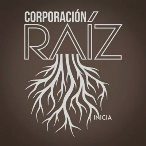 RÉGIMEN MYPE TRIBUTARIO (RMT)Acogimiento
RMT
Nuevos Inscritos
Ya inscritos
(3era)
Ya inscritos
(3era)
Nuevos Inscritos
Con la DJ del mes de la fecha de
    inicio de actividades / afectación
   (incluye RUCs reactivados - sin
    negocio – Tipos: 01, 03, 05)
RG
NRUS
RER
- Con la DJ de cualquier mes
- Con la DJ de enero
Dentro del vencimiento
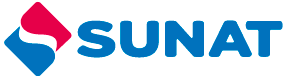 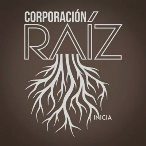 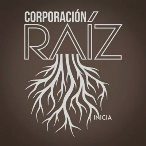 RÉGIMEN MYPE TRIBUTARIOEsquema Determinativo: RMT – RG
Liquidación anual con pagos a cuenta
Posibilidad  de suspender PC con la presentación del Formulario 0625 (Hasta 300 UIT)
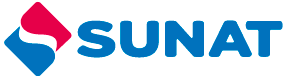 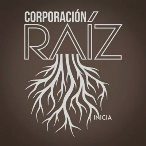 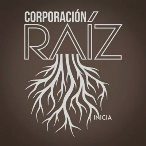 RÉGIMEN MYPE TRIBUTARIO
Otras disposiciones
Libros
 Hasta 300 UIT:
     Registro de Ventas, Registro de Compras, Libro Diario de Formato Simplificado
 Más de 300 UIT: De acuerdo al Régimen General

Gastos = Régimen General, salvo los siguientes gastos cuyos requisitos formales han sido atenuados:
Gastos por depreciación - Libro Diario de Formato Simplificado 
Castigos por deudas incobrables y las provisiones equitativas por el mismo concepto - Libro Diario de Formato Simplificado 
Desmedros de existencias


Acompañamiento:
Contribuyentes que inicien actividades durante 2017 y aquellos que provengan del Nuevo RUS, durante el 2017: La SUNAT no aplicará las sanciones a infracciones de los numerales 1, 2, y 5 del artículo 175°, el numeral 1 del artículo 176° y el numeral 1 del artículo 177° del Código Tributario respecto de las obligaciones relativas a su acogimiento al RMT, siempre que los sujetos cumplan con subsanar la infracción, de acuerdo a lo que establezca la SUNAT mediante R.S.
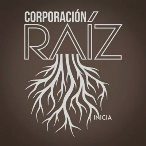 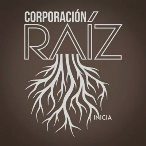 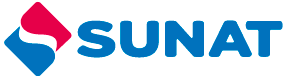 RÉGIMEN MYPE TRIBUTARIOMedios de Declaración y Pago
DECLARACION: 
a)  Declaración  mensual
	     Formulario 0621 (PDT y virtuales)
 
 b)  Declaración anual: 
      Se generará formulario oportunamente
 
PAGO:  Para todos los casos
 Sistema de Pagos red Bancaria Boleta de Pago 1662
 Número Pago de SUNAT NPS

CÓDIGO:
     031201 – RMTMYP  (Renta – Régimen MYPE Tributario)
RMT: Activos Netos al 31/12 del ejercicio anterior supere S/ 1 000 000.00, se encuentra afecto al ITAN.
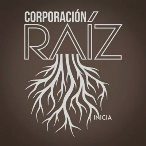 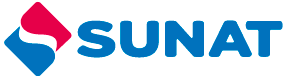 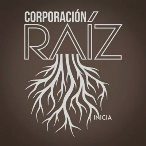 RÉGIMEN ESPECIAL – RERAcogimiento
RER
Nuevos Inscritos
Ya inscritos
Nuevos Inscritos
Ya inscritos
NRUS
RMT
RG
Con la DJ y pago que corresponda al periodo de la fecha de inicio de actividades dentro del vencimiento.
- Con la DJ y pago del periodo de cambio de régimen.
- Con la DJ y pago de la cuota que corresponda al periodo ENERO.
Dentro del vencimiento
Aplicarán contra sus pagos mensuales los saldos a favor.
Perderán el derecho al arrastre de las pérdidas tributarias.
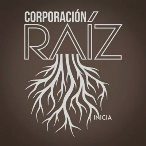 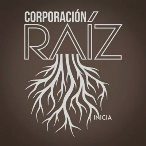 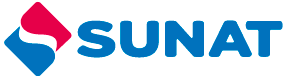 OTRAS MODIFICACIONES TRIBUTARIAS
Modificación Art. 118 LIR:

Artículo 118.- Sujetos no comprendidos (RER)
     (…)
     b) (…)
     (iv) Sean notarios, martilleros, comisionistas y/o rematadores; agentes corredores de productos, de bolsa de valores y/u operadores especiales que realizan actividades en la Bolsa de Productos; agentes de aduana; los intermediarios y/o auxiliares de seguros.
     (…)
     (x) Realicen las siguientes actividades, según la Clasificación Industrial Internacional Uniforme - CIIU 	Revisión 4 aplicable en el Perú según las normas correspondientes:
     (x.1) Actividades de médicos y odontólogos.
     (x.2) Actividades veterinarias.
     (x.3) Actividades jurídicas.
     (x.4) Actividades de contabilidad, teneduría de libros y auditoría, consultoría fiscal.  (Antes asesoramiento en materia de impuestos)
     (x.5) Actividades de arquitectura e ingeniería y actividades conexas de consultoría técnica.
     (x.6) Programación informática, consultoría de informática y actividades conexas; actividades de servicios de información; edición de programas de informática y de software en línea y reparación de ordenadores y equipo periféricos.  (Antes Actividades de informática y conexas).
          (…).

INCORPORADO:
       (xi).  Obtengan rentas de fuente extranjera.
Primera Disposición Complementaria Modificatoria
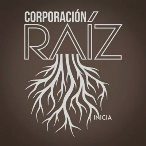 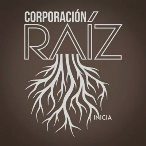 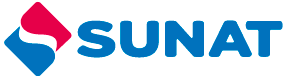 REGÍMENES TRIBUTARIOSRégimen MYPE Tributario - Ubicación actual
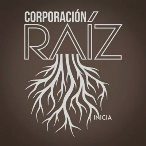 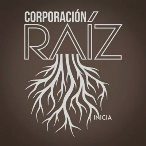 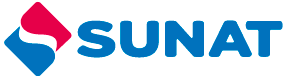 10. DECRETO LEGISLATIVO Nº 1270Decreto Legislativo que modifica el Texto del Nuevo Régimen Único Simplificado
Fecha de Publicación	: 20 de diciembre de 2016
Fecha de Vigencia		: 01 de enero de 2017
REGLAMENTACIÓN:       DECRETO SUPREMO N° 402-2016-EF
	Publicación: 31/12/2016
	Vigencia: 01/01/2017
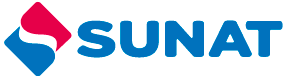 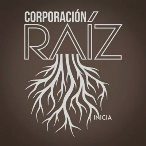 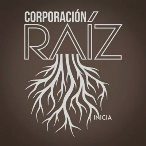 NUEVO RUS
Reduce las categorías del Régimen a:
Categoría Especial 		–  Categorías 1 y 2






Límite anual de Ingresos Brutos / Adquisiciones     =   S/ 96,000.00 Soles
Límite mensual de Ingresos Brutos / Adquisiciones =   S/  8,000.00 Soles
EIRLs excluidas del NRUS.
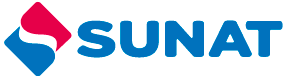 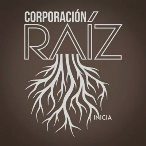 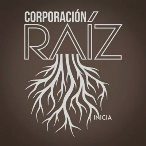 NUEVO RUSAcogimiento
NRUS
Nuevos Inscritos
Ya inscritos
Ya inscritos
Nuevos Inscritos
RER
RMT
RG
Con la inscripción al RUC.
Con la solicitud de Alta de Tributo.
- Con la declaración y  pago de la cuota de ENERO.
Dentro del vencimiento
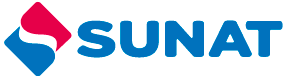 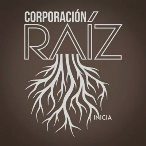 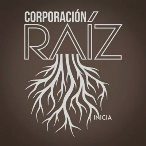 CAMBIO DE RÉGIMENNRUS – RER – RMT – RG
En cualquier periodo del ejercicio
Sólo en el periodo Enero
Cancelatorio
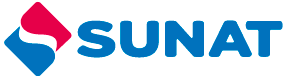 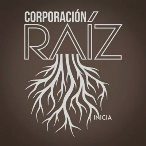 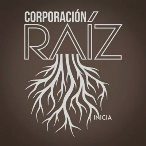 [Speaker Notes: Cambios obligatorios, cambios voluntarios, qué pasa si sale del nrus y no se acoge al RER o al RMT - RG]
OTRAS DISPOSICIONESNuevo RUS - Ejercicio 2017
EFECTOS DEL CAMBIO
EIRLs
Categorías 3, 4 y 5
Contribuyentes con ingresos superiores a S/ 96,000.00 al 31/12/2016 deberán:

Elegir un régimen tributario con la presentación de la DJ del periodo ENE-2017.

Para que este acogimiento sea válido:
NRUS o RER (DJ y pago dentro del vcto.)
RMT u otro (DJ ENE-2017)
RG (DJ ENE-2017)
EIRLs acogidas al NRUS hasta el 31/12/2016 deberán:

Elegir nuevo régimen tributario con la presentación de la DJ del periodo ENE-2017.

Para que este acogimiento sea válido:
RER (DJ y pago dentro del vcto.)
RMT (DJ ENE-2017)
RG (DJ ENE-2017)
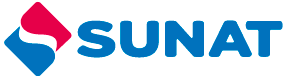 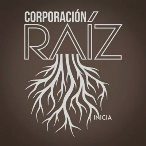 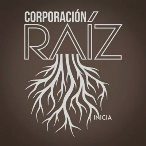 OTRAS DISPOSICIONESRMT - Incorporación de Oficio
RG
RMTE
Migración de oficio

31/01/2017
Migración de oficio

01/01/2017
Con la DJ ENERO el contribuyente puede:
Cambiar de régimen
NRUS
RG
RER
EIRLs
(NRUS)
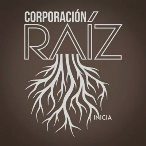 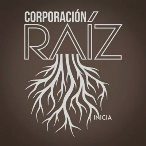 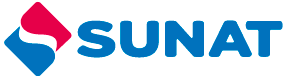 MODIFICACIONES AL D. LEG.937
DISPOSICIONES FINALES
     (…)
 Segunda.- De las Retenciones y/o Percepciones
     (…)
Tratándose de los sujetos del RG o del RER o del RMT que opten por acogerse al Nuevo RUS y que al 31 de diciembre del año anterior al que se efectúa su acogimiento al Nuevo RUS, mantengan saldo pendiente de aplicación por retenciones y/o percepciones del IGV, deberán SOLICITAR SU DEVOLUCIÓN, resultando aplicable a este caso lo dispuesto por el artículo 5 de la Ley Nº 28053 (Intereses).

Tratándose de los sujetos del NRUS que opten por acogerse al RER o RG o al RMT, deberán DEDUCIR LAS PERCEPCIONES del IGV que no hayan sido materia de solicitud de devolución, del impuesto a pagar por IGV, a partir del primer período tributario en que se encuentren incluidos en el RG o RER o RMT según corresponda; o, de ser el caso, SOLICITARÁN SU DEVOLUCIÓN luego de transcurrido el plazo establecido por la SUNAT, de conformidad con lo dispuesto en el artículo 31 de la Ley del IGV e ISC (3 periodos).
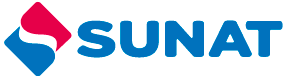 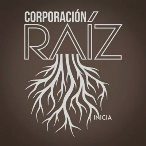 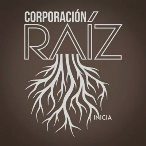 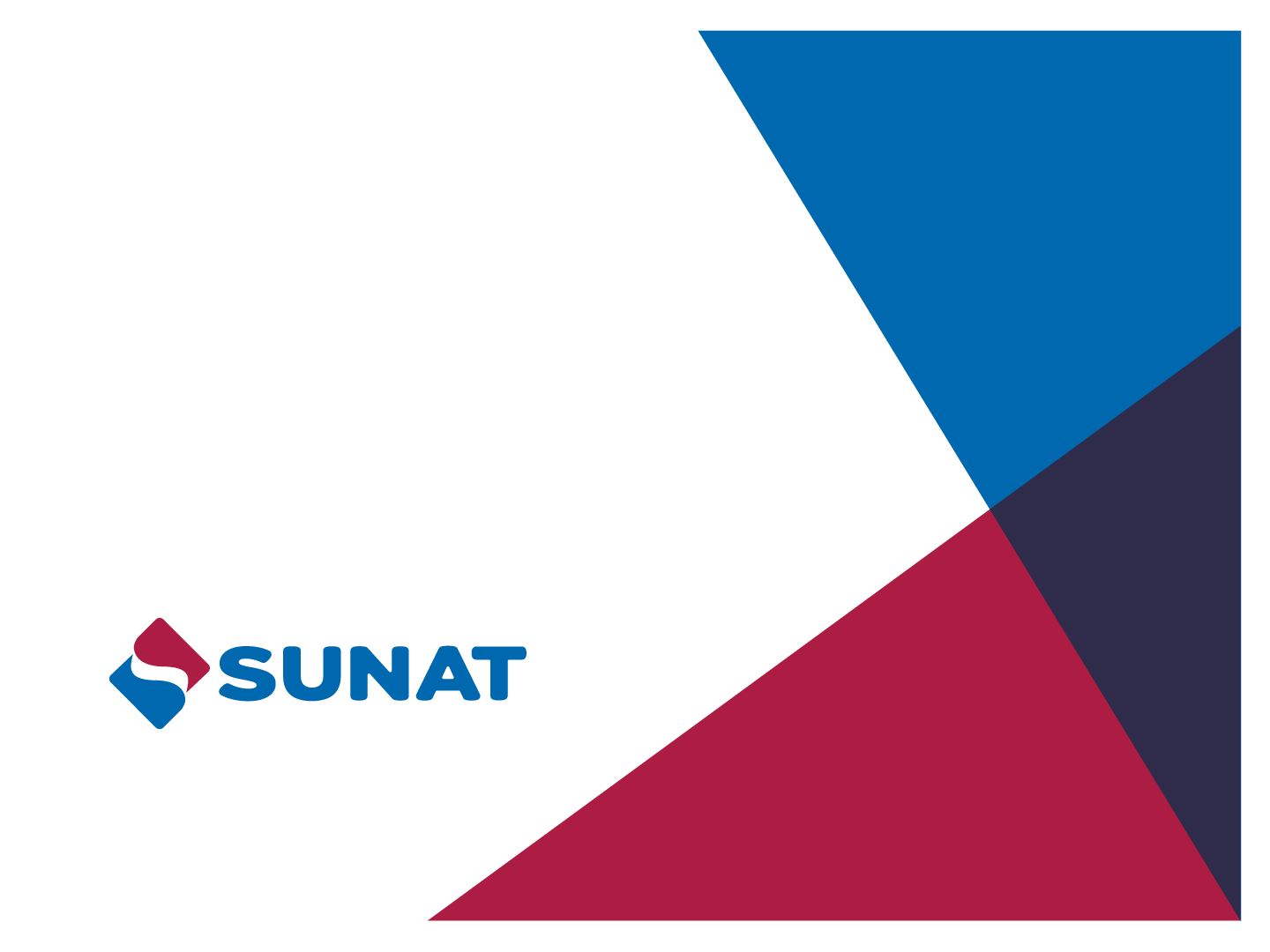 Muchas gracias
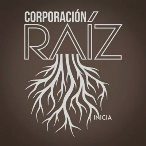